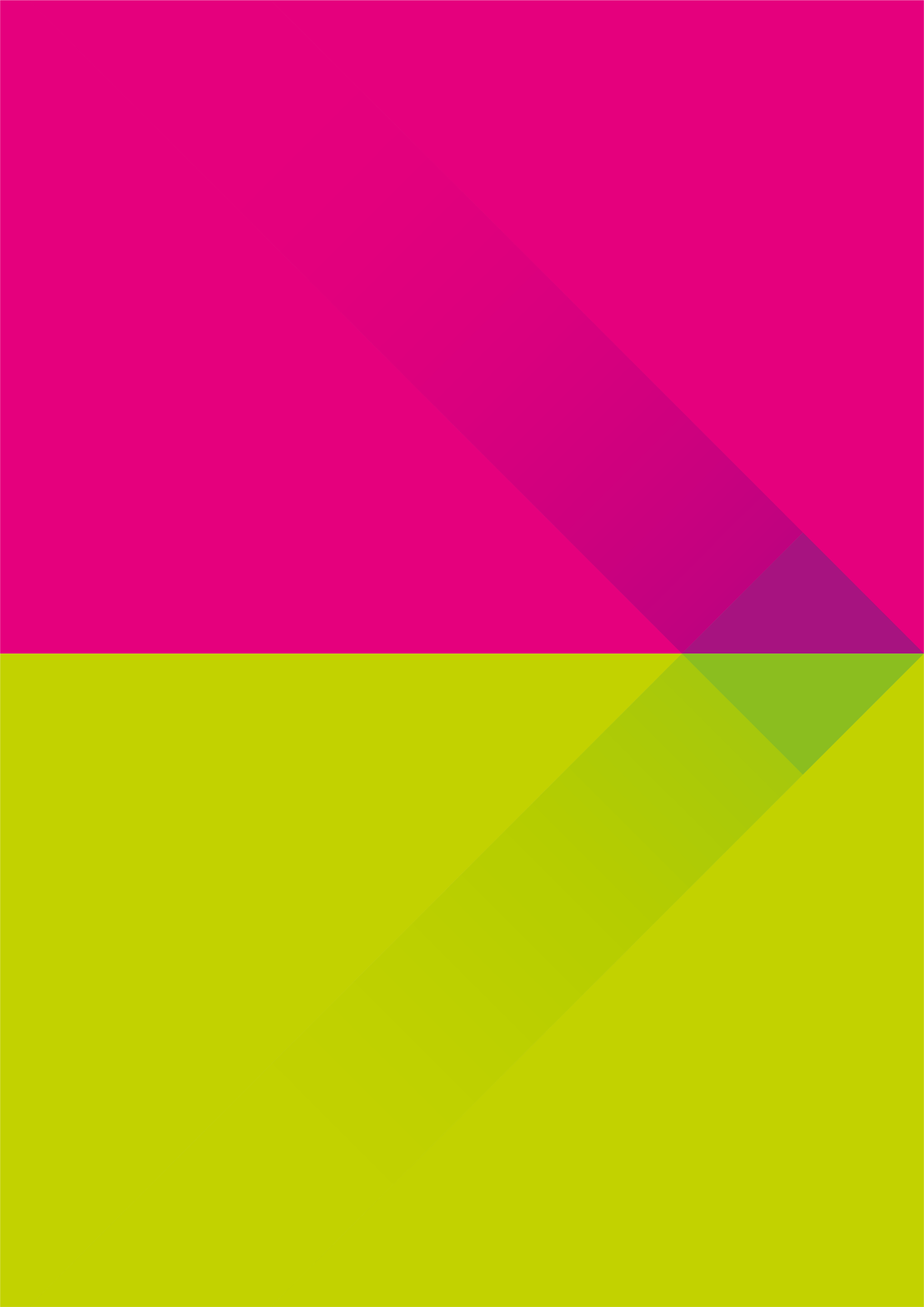 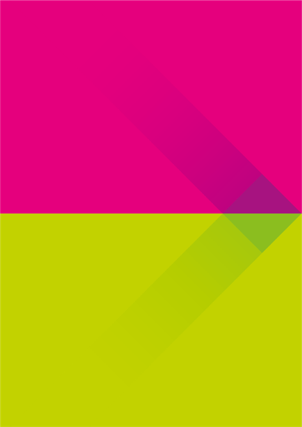 De Omgevingswet
Lorem Ipsum nunc viverra imperdiet enim fusce est vivamus a tellus
Het Enexis perspectief
Juni 2022
Inhoudsopgave
Enexis Netbeheer en de Omgevingswet
Het perspectief van Enexis Netbeheer
Enexis Netbeheer als maatschappelijk kennispartner 
De energietransitie en de Omgevingswet
De energietransitie
Impact van de energietransitie op de bestaande energie-infrastructuur
Impact van de energietransitie op de fysieke leefomgeving
Thema’s in relatie tot de Omgevingswet
Benodigde fysieke ruimte voor de energie-infrastructuur 
Ruimte voor stations en tracés en doorlooptijden van realisatie
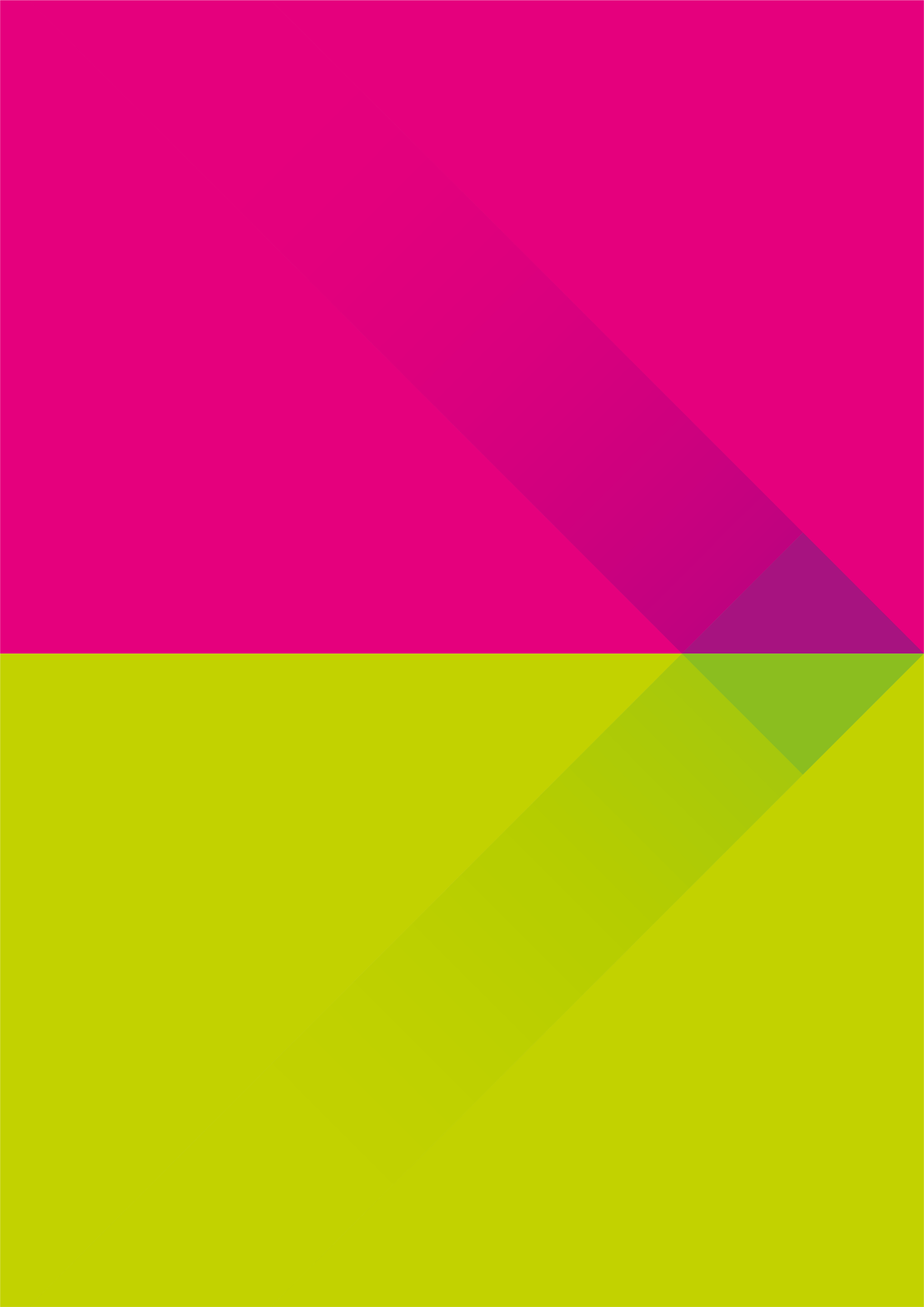 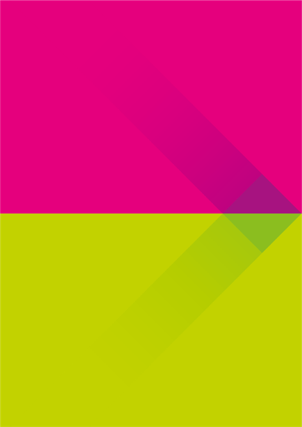 Hoofdstuk 1
Enexis Netbeheer en de Omgevingswet
Het verzorgingsgebied van Enexis netbeheer
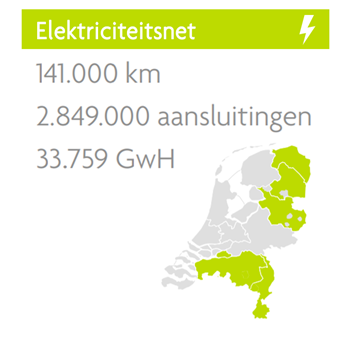 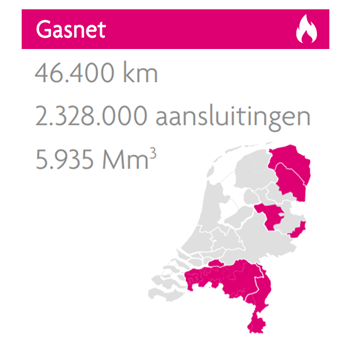 Enexis Netbeheer zorgt voor betrouwbare gas- en elektriciteitsnetten. Zo voorzien wij ruim 3 miljoen Nederlandse huishoudens en bedrijven van licht en warmte. 

Wij zijn actief in 144 gemeenten en 5 provincies.
De Omgevingswet. Het Enexis perspectief.
4
Het perspectief van Enexis netbeheer
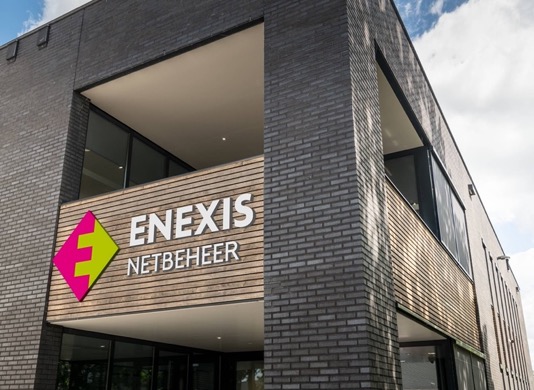 Het is onze wettelijke en maatschappelijk taak om op elk moment te zorgen voor een betrouwbaar elektriciteits- en gasnet. Het gaat immers om een vitale infrastructuur waarbij uitval of verstoring leidt tot ernstige maatschappelijke ontwrichting. 
Ons doel is om een toekomstgerichte, duurzame, betrouwbare en betaalbare energievoorziening te realiseren die toegankelijk is voor iedereen. 
Wij zorgen als netbeheerder voor de aanleg, het onderhoud en de uitbreiding van het gas- en elektriciteitsnet in ons verzorgingsgebied.
De Omgevingswet. Het Enexis perspectief.
5
Ontwikkelingen in de energie-infrastructuur
Het energiesysteem maakt een revolutionaire ontwikkeling door. De bestaande energie-infrastructuur is ooit ontwikkeld met alleen de vraag naar energie in gedachten, niet met aanbod. Daarom moet de energie-infrastructuur de komende jaren fors op de schop.
De komende jaren wordt er flink geïnvesteerd in het energiesysteem van de toekomst. Het elektriciteitsnet moet in hoog tempo fors worden uitgebreid. En op sommige plekken zal het gasnet verdwijnen of geschikt gemaakt worden voor duurzame gassen, zoals groen gas. 
De energie-infrastructuur neemt fysieke ruimte in, boven en onder de grond. Het ruimtebeslag van de elektriciteitsinfrastructuur neemt flink toe. De inpassing hiervan kan een uitdaging zijn. Alleen door goede samenwerking met partners kan de optimale balans worden gevonden tussen maatschappelijk draagvlak, kosten en tempo van de uitbreidingen. 
De investeringen van Enexis Netbeheer zijn voor een duur van tientallen jaren. Materiaal en technisch personeel zijn schaars. Alleen door plannen op elkaar af te stemmen kunnen de ambities voor het energiesysteem van de toekomst worden gerealiseerd.
[Speaker Notes: (deel 2) toegevoegd aan de titel]
Enexis Netbeheer als maatschappelijk kennispartner
Enexis ondersteunt het belang van een duurzame leefomgeving. We dragen hieraan bij door te zorgen voor een goede energie-infrastructuur. Die vormt de ruggengraat van de samenleving. Het is de motor van ons bestaan. Onze economie. Via onze kabels en leidingen zorgen wij voor een betrouwbare, betaalbare en duurzame energievoorziening. 
Enexis spant zich in om het energienet zo goed mogelijk in te passen in het landschap. De uitdaging is om een goede balans te vinden tussen het energiesysteem van de toekomst en de specifieke kenmerken van het landschap en de omgeving. Door samen de noodzakelijke netuitbreidingen te ontwerpen, zorgen we voor een goede ruimtelijke inpassing. 
De netbeheerder beschikt over waardevolle kennis en informatie over het energiesysteem wat gebruikt kan worden bij de ontwikkeling van de Omgevingsvisie, Programma’s en Omgevingsplan. Zo kan er op lokaal niveau worden doorgerekend welke impact de plannen van onder meer de warmtetransitie, woningbouw, duurzame mobiliteit en duurzame opwek hebben op de energie-infrastructuur en de benodigde ruimte.
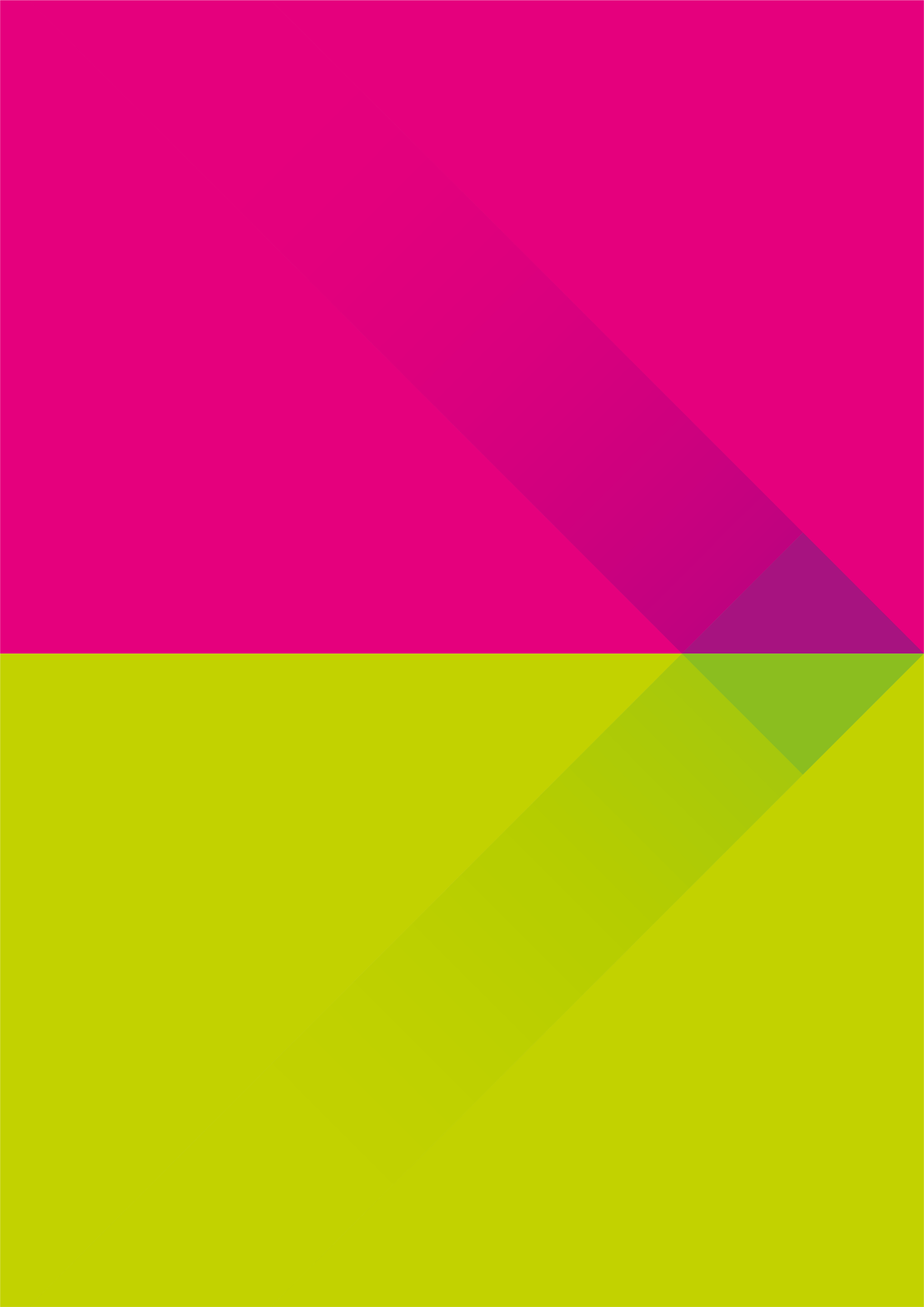 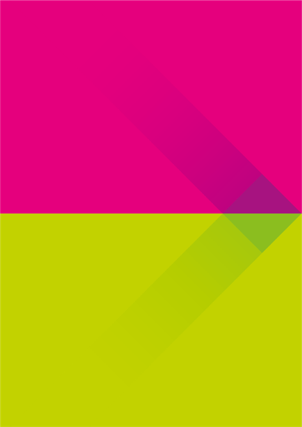 Hoofdstuk 2
De energietransitie en de Omgevingswet
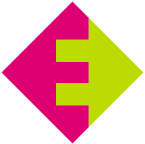 De energietransitie
Nederland heeft zich gecommitteerd aan het Klimaatakkoord van Parijs om van fossiele brandstoffen over te stappen naar duurzame energiebronnen zoals zonne‑, en windenergie. 
Om de CO2 reductie doelen te behalen moet er een overgang worden gemaakt naar het gebruik van duurzaam opgewekte elektriciteit, groen gas of waterstof om te rijden, verwarmen en produceren. 
Om deze doelen te behalen is een grote verbouwing en uitbreiding van de energie-infrastructuur nodig. Het energiesysteem van de toekomst heeft ruimte boven en onder de grond nodig.
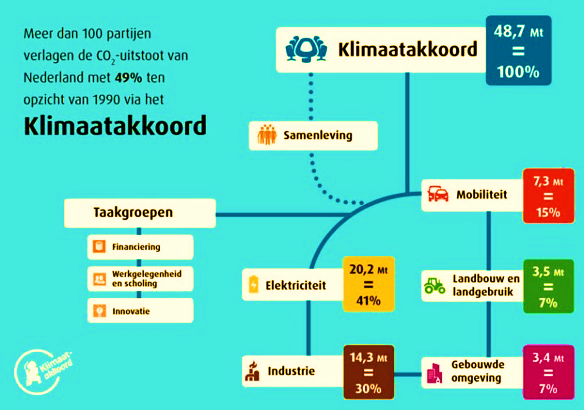 Doelen klimaatakkoord
Reductie CO2 uitstoot 
t.o.v. 1990 met 49% in 2030 
en 95% in 2050
Bron klimaatakkoord.nl
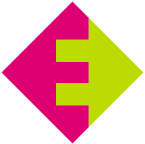 Impact van de energietransitie op de infrastructuur (1)
Het bestaande elektriciteitsnet is op veel plekken niet berekend op de snelle groei van de opwek van duurzame energie. 
Voor deze nieuwe duurzaam opgewekte energie is transportcapaciteit nodig. Er ontstaat er steeds vaker transportschaarste voor teruglevering. Nieuwe zonne- en windmolenparken kunnen dan niet worden aangesloten.
Door locaties voor nieuwe duurzame opwek te plannen waar nog wél ruimte is, kan schaarste worden verminderd. 
Het bestaande elektriciteitsnet moet flink worden uitgebreid en verzwaard. Met dikkere kabels onder de grond en meer stations boven de grond.
CAPACITEITSKAART INVOEDING ELEKTRICITEITSNET

Bijgewerkt 21-07-2022 
Klik hier voor het meest recente  kaartbeeld
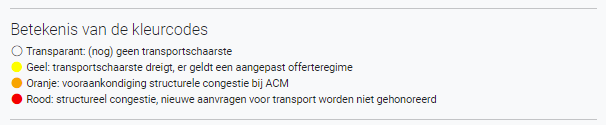 [Speaker Notes: Legenda toevoegen]
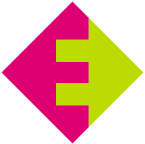 Impact van de energietransitie op de infrastructuur (2)
Het elektriciteitsnet is op veel plekken niet berekend op de snel groeiende vraag naar elektriciteit. Dit wordt veroorzaakt  doordat          we meer elektrisch rijden en verwarmen. 
Er is sprake van schaarste voor afname als de energie-vraag groter is dan de beschikbare netcapaciteit. Nieuwe bedrijven        kunnen voorlopig niet worden aangesloten op het elektriciteitsnet en bestaande bedrijven kunnen niet uitbreiden.
De piekvraag is er alleen op bepaalde momenten van de dag.           Op andere tijdstippen is er wel nog voldoende ruimte op het net. 
Door slim samen te werken met partijen in de omgeving kan de piekbelasting op het net worden verlaagd.  Bijvoorbeeld door afspraken te maken over de verdeling van de energievraag over de dag.
CAPACITEITSKAART AFNAME ELEKTRICITEITSNET

Bijgewerkt 21-07-2022 
Klik hier voor het meest recente  kaartbeeld
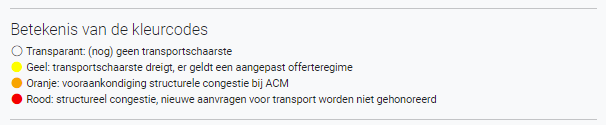 [Speaker Notes: Foto zakelijk afnemer (schaarste probleem)]
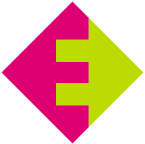 Impact van de energietransitie op de fysieke leefomgeving
Het ruimtebeslag van de energie-infrastructuur neemt toe.
Onder de grond zijn er meer en dikkere kabels nodig. Op veel plekken is de grond al overvol. Dat maakt uitbreiding van de energie-infrastructuur uitdagend.
Bovengronds neemt het aantal elektriciteitshuisjes (stations) flink toe. In wijken die van het gas afgaan kan dit zelfs een verdrievoudiging van het aantal stations betekenen.
 Het realiseren van uitbreidingen van het energienet duren doorgaans langer dan van een wind-of zonnepark. Door verder vooruit te kijken en beter te anticiperen is er meer tijd om te zoeken naar geschikte locaties voor de boven-en ondergrondse infrastructuur.
[Speaker Notes: Foto meerdere elektriciteithuisjes in woonomgeving]
Energietransitie thema’s in relatie tot de Omgevingswet
Regionale Energiestrategie (RES)
Zon en wind op land
Verduurzaming gebouwde omgeving
Warmtetransitie
Woningbouw
Verduurzaming mobiliteit
Nationale en regionale agenda laadinfra
Verduurzaming industrie
Cluster Energie Strategie (CES)
(P)MIEK projecten

Verduurzaming Bedrijventerreinen
Combineren en uitwisselen van energie
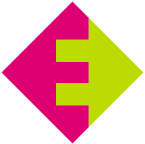 Regionale Energiestrategie (RES)
Nederland is verdeeld in 30 RES regio’s. Binnen die regio's is een plan gemaakt waar en hoe ze zon en wind op land het beste opgewekt kan worden. De RES is bijzonder, omdat deze over gemeente- en provinciale grenzen heengaat. 
De RES heeft als doel in 2030 35 TWh duurzaam opgewekte energie.  
Enexis Netbeheer heeft tien RES regio’s in haar verzorgingsgebied. Met een netimpactanalyse wordt doorgerekend wat de gevolgen zijn van de plannen voor de energie-infrastructuur. Denk daarbij aan de benodigde ruimte, realisatietijd en kosten.  
Enexis kan gemeenten ondersteunen bij de vertaling van de RES-plannen naar beleid en plannen op lokaal niveau.
[Speaker Notes: Foto meerdere elektriciteithuisjes in woonomgeving]
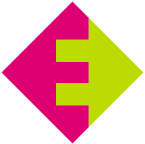 Verduurzaming gebouwde omgeving: de warmtetransitie
Om de CO2 uitstoot in de gebouwde omgeving te verlagen moet er minder aardgas worden verbruikt om te verwarmen. 
De warmtetransitie heeft als doel dat er 1,5 miljoen huizen aardgasvrij-klaar zijn in 2030 zijn. In 2050 7 miljoen huizen en      1 miljoen gebouwen. 
Er zijn drie mogelijke alternatieven voor aardgas: een warmtenet, all-electric of de hybride variant met de inzet van duurzame gassen.
Bij elke variant hoort een andere infrastructuur. Welke oplossing het meest geschikt is, hangt af van de lokale situatie. 
Gemeenten bepalen welke wijken wanneer worden verduurzaamd. Wij helpen graag bij het inzichtelijk maken van de ruimte die nodig is voor de energie-infrastructuur.
[Speaker Notes: Foto meerdere elektriciteithuisjes in woonomgeving]
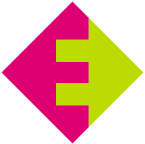 Verduurzaming gebouwde omgeving: woningbouw
In 2030 moeten er 1 miljoen woningen bijkomen in Nederland. Sinds juli 2018 moeten alle nieuwbouwwoningen gasloos worden opgeleverd. Het gebruik van elektriciteit om te koken en verwarmen heeft een flinke impact op het net.
Ook mobiliteit is een belangrijke factor: de laadinfrastructuur voor elektrisch rijden legt ook een grote claim op het elektriciteitsnetwerk en de ruimte. 
Enexis helpt gemeenten om inzichtelijk te maken wat de impact is van plannen voor woningbouw, mobiliteit of bedrijventerreinen op de benodigde netinfrastructuur.
Zonneboiler
Warmtepomp
Dakisolatie
Zonnepanelen
Ventilatie
Spouwmuur
isolatie
HR++
Glas
Slimme thermostaat
Thuisbatterij
Oplaadpaal
Bodemisolatie
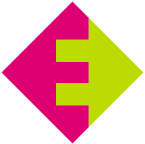 Duurzame mobiliteit en laadinfrastructuur
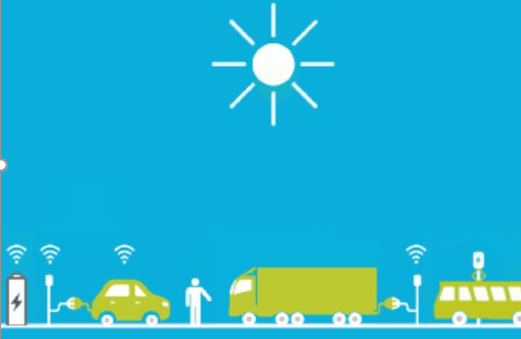 Vanaf 2030 mogen alleen emissieloze auto’s worden verkocht. De elektriciteit voor deze auto’s moet beschikbaar zijn via (publieke) laadpalen. In 2025 zullen in de 30-40 grote steden zero-emissie zones gaan gelden voor goederenvervoer. Dit heeft ook grote impact op de laadinfrastructuur op bedrijventerreinen. 
De toename in laadinfrastructuur heeft ook een grote impact op het energienet. Met onze Elektrisch Vervoer-prognose wordt inzichtelijk gemaakt wat de verwachte groei van het elektrisch vervoer is in 2020, 2025 en 2030. En wat dit vraagt van de benodigde laadinfrastructuur. 
Deze inzichten kunnen worden gebruikt bij het opstellen van de Omgevingsvisie en Programma’s.
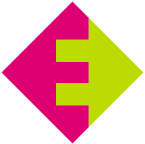 Industrie
In 2030 mag de industrie een maximale uitstoot hebben van 35,7 Mton CO2-equivalenten ten opzichte van 53,5 Mton in 2020. En Europese en nationale doelstellingen worden scherper. 
Bedrijven kunnen verschillende richtingen kiezen bij de transitie van vooral aardgas naar duurzame energiedragers met elk hun voordelen, nadelen en aandachtspunten. Deze keuzes worden geschetst in Cluster Energie Strategie (CES).
Deze opgave vergt grootse infrastructurele (P)MIEK projecten. (P)MIEK staat voor (Provinciale) Meerjarenprogramma Infrastructuur Energie en Klimaat. De projecten hebben een enorme ruimtelijke impact en zijn regio-overschrijdend. 
Voor een voorspoedig verloop van vergunningen en realisatie van projecten, worden instrumenten op verschillende niveaus ingezet. Van Rijks Coördinatie Regeling tot Versnellingsateliers.
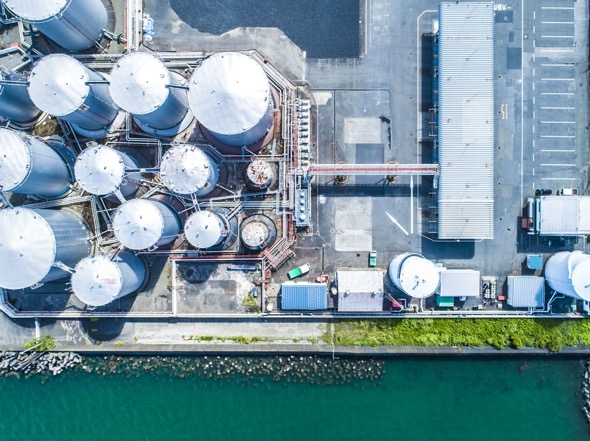 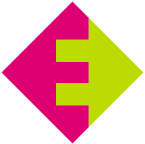 Bedrijventerreinen
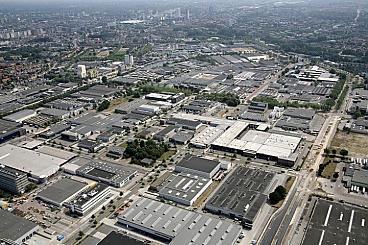 Nederland kent 3.500 bedrijventerreinen en er zijn nog veel nieuwe gebieden in ontwikkeling.
Op bedrijventerreinen komen veel energiestromen samen. Van opwekking met bijvoorbeeld zon op dak tot verschillende vormen van afname voor productieprocessen, mobiliteit en gebouwverwarming. 
Juist die verscheidenheid, in combinatie met het lokale karakter, biedt kansen voor combinaties en onderlinge uitwisseling van energie (energiehub).
Daarvoor is algehele coördinatie en afstemming van belang met eventuele extra inpassing van energie-infrastructuur.
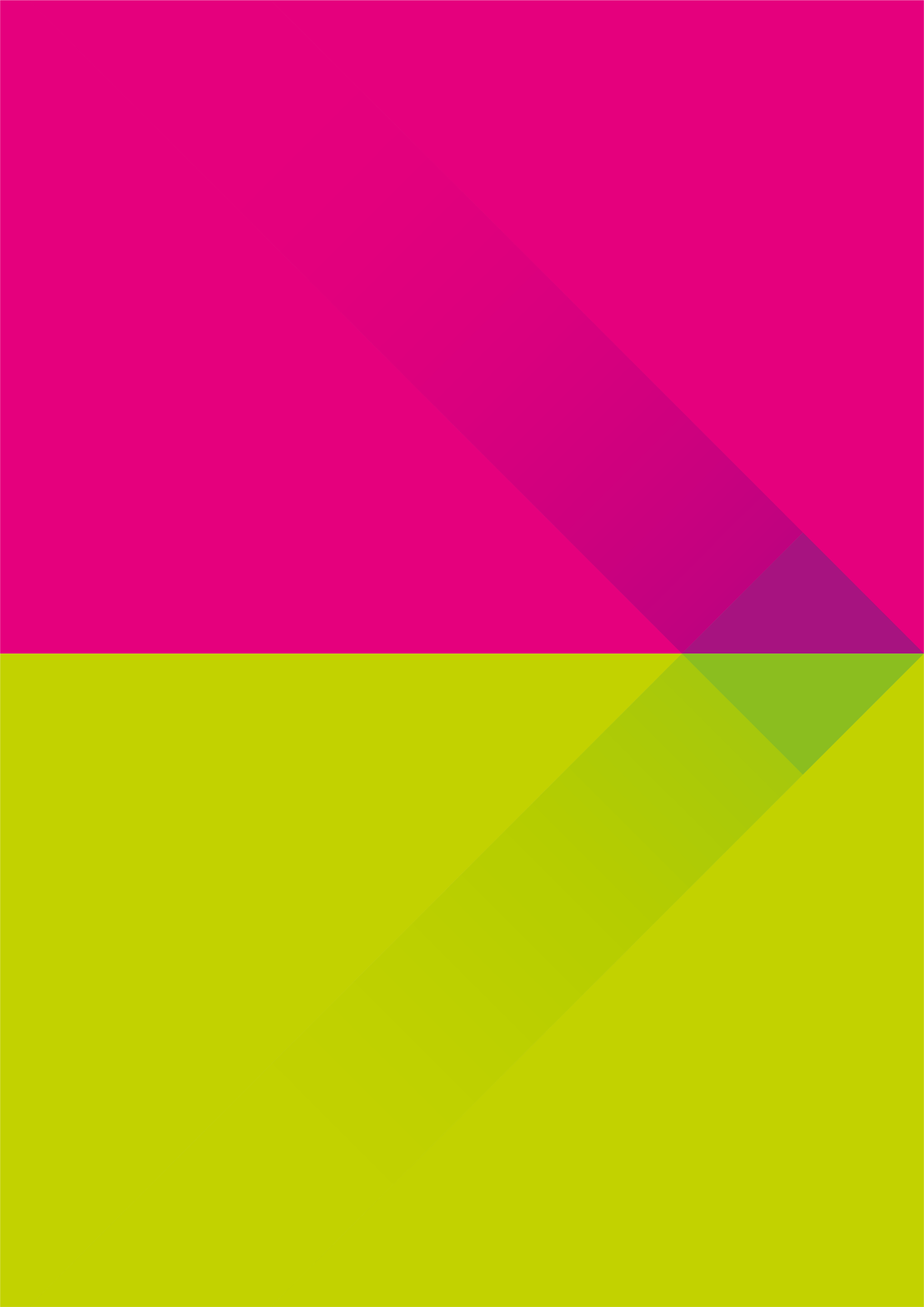 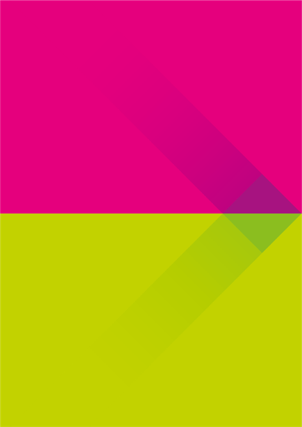 Hoofdstuk 3
Benodigde ruimte voor de energie-infrastructuur
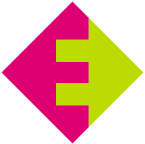 Wat kost een station in tijd, ruimte en geld?
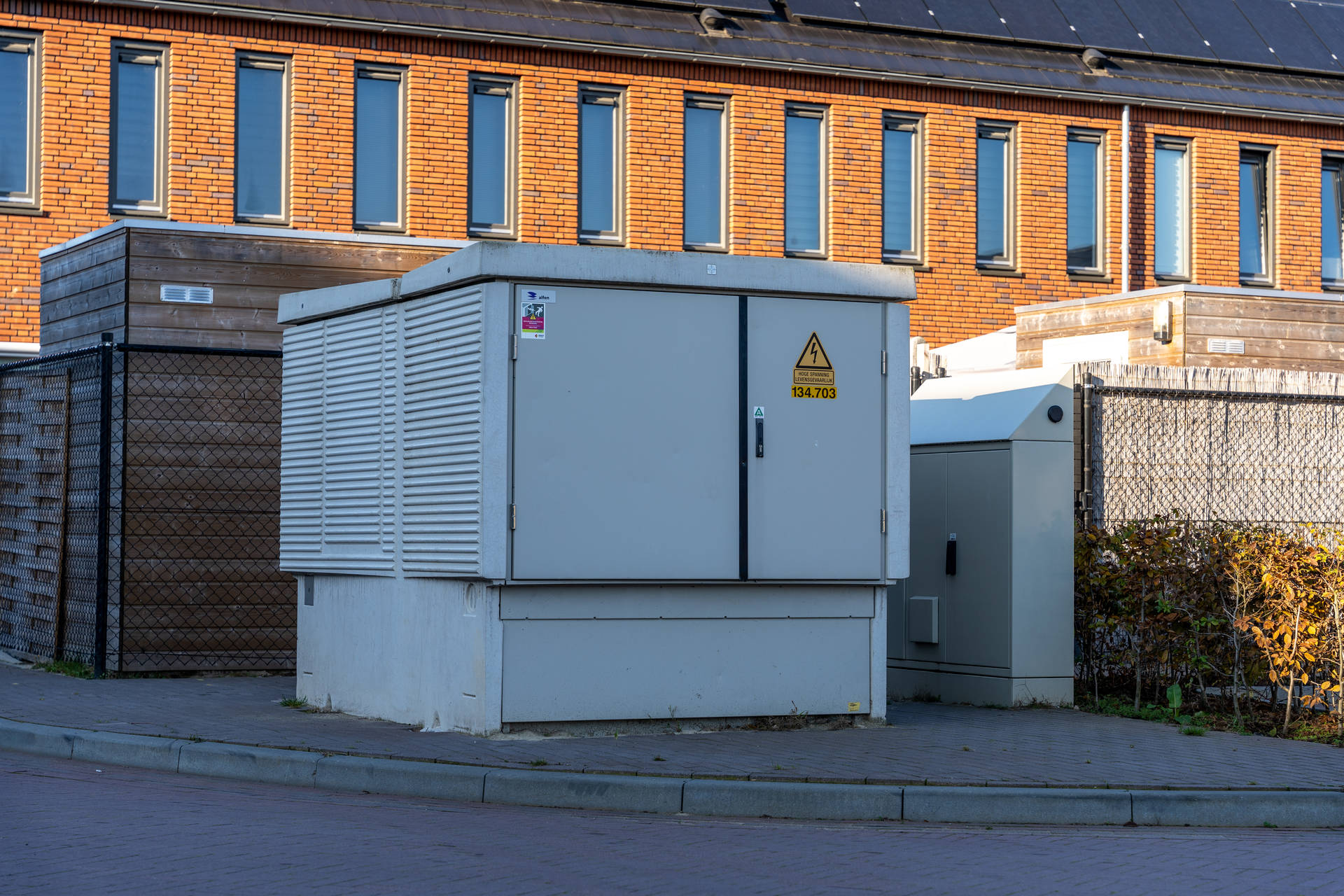 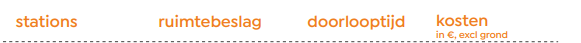 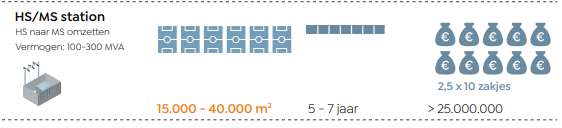 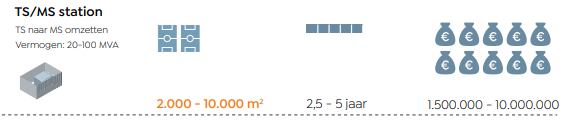 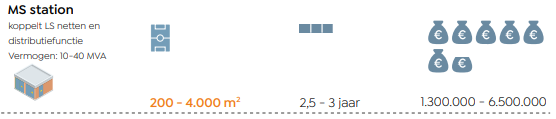 Bron: Netbeheer Nederland
Basisinformatie over energie-infrastructuur
Staalkaart Elektriciteit en Gas in het Omgevingsplan
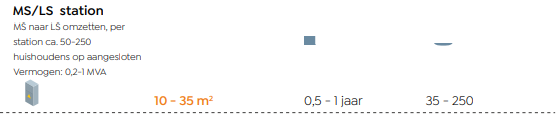 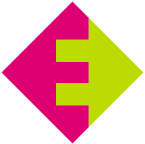 Wat kost een verbinding in tijd, ruimte en geld?
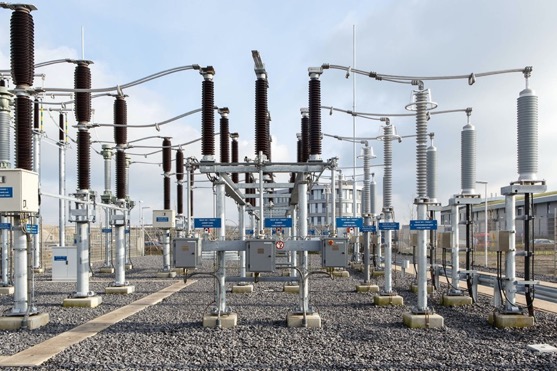 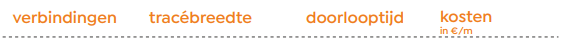 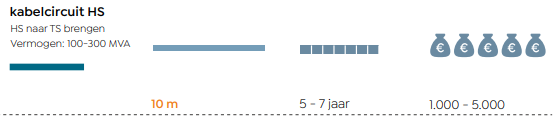 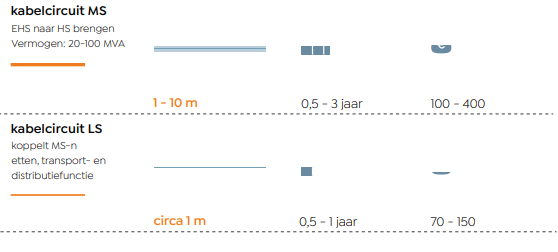 Bron: Netbeheer Nederland
Basisinformatie over energie-infrastructuur
Staalkaart Elektriciteit en Gas in het Omgevingsplan
Bron netbeheernederland.nl
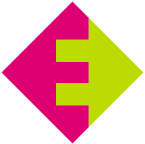 Aanpassing van de energie-infrastructuur bij nieuwe manieren van verwarmen
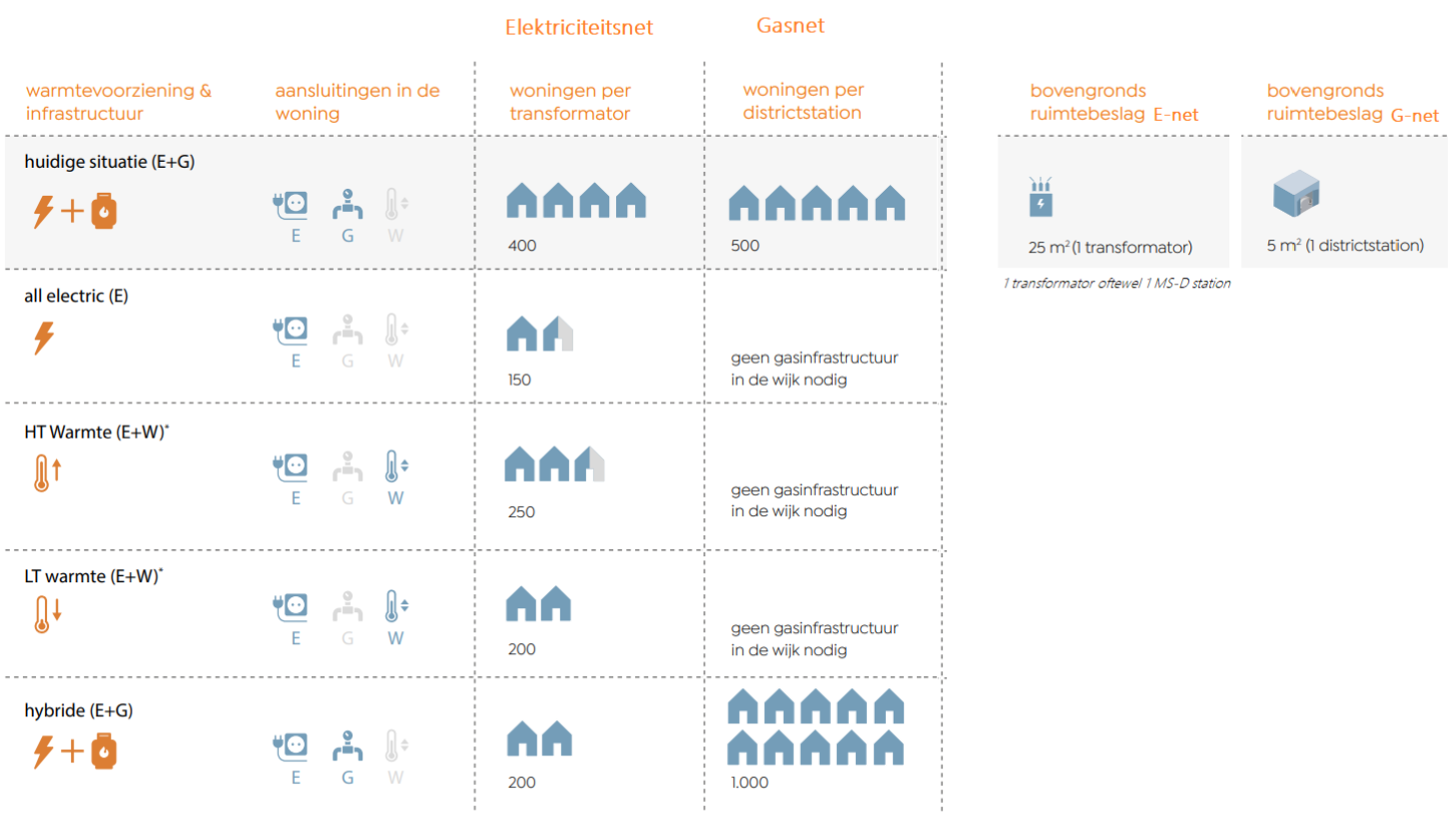 Dank voor uw aandacht
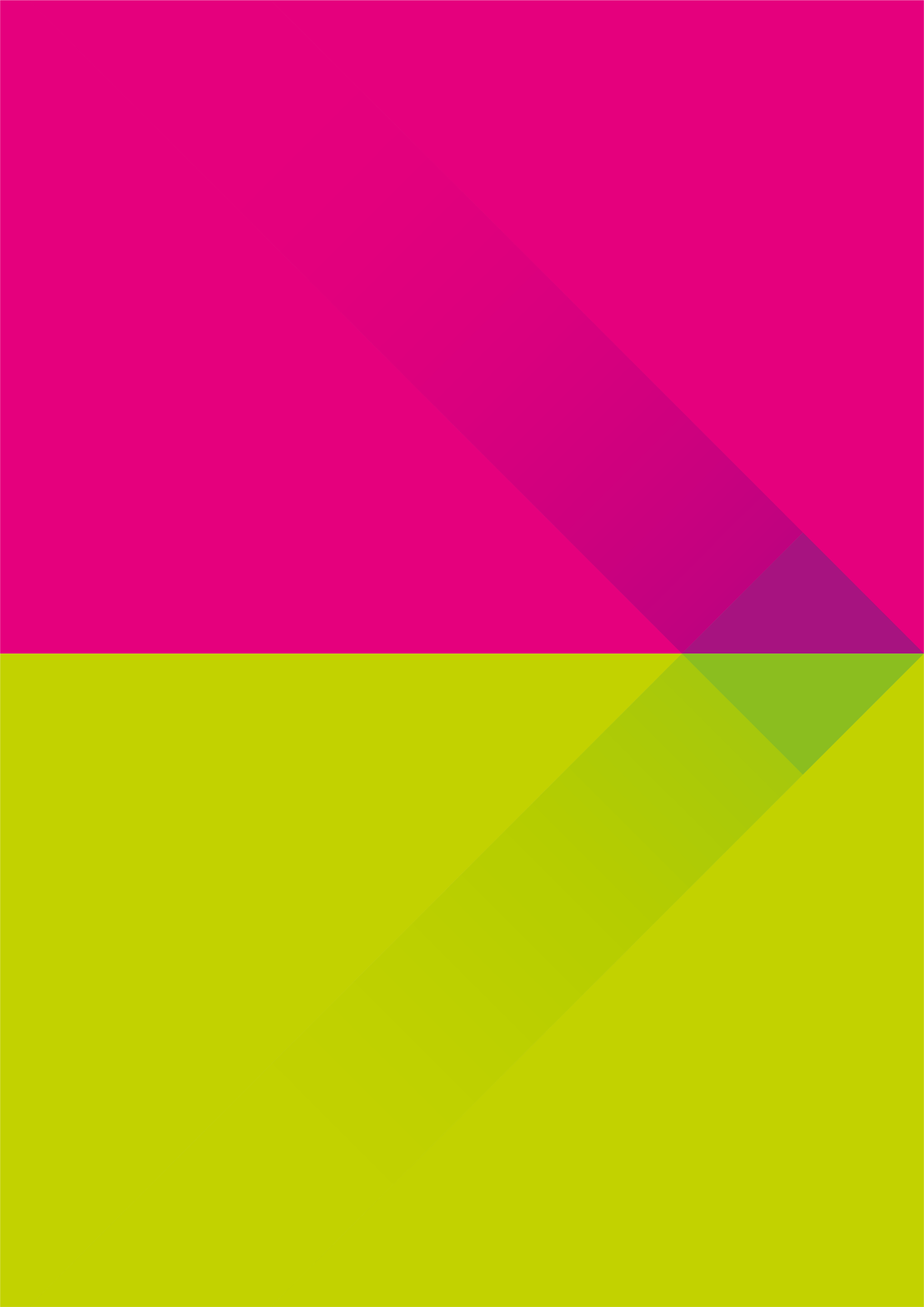 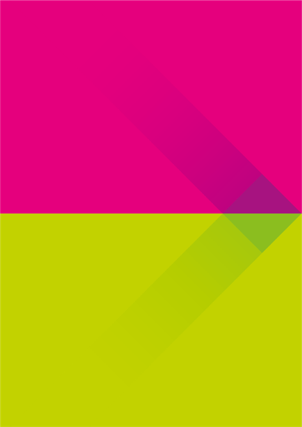 Zijn er nog vragen? Stel ze gerust!
Contactgegevens
Enexis NetbeheerMagistratenlaan 116,5223 MB 's-Hertogenbosch
088 857 7000
www.enexisgroep.nl/Omgevingswet